Modern Tools for Visualizing Network Traffic
CHINOG 06
Chicago, IL
12 May 2016
Jon M. Dugan
Network Engineer, ESnet
Lawrence Berkeley National Laboratory
Introduction
Architecture
Motivating Examples
Our Approach
Time Series Charts
Network Diagrams
Pond: Time Series Operations
Demo
Open Source
2
5/10/16
Architecture
We are here
3
5/10/16
MyESnet Portal
A data-driven website for displaying information and visualizations about ESnet, its sites and community.
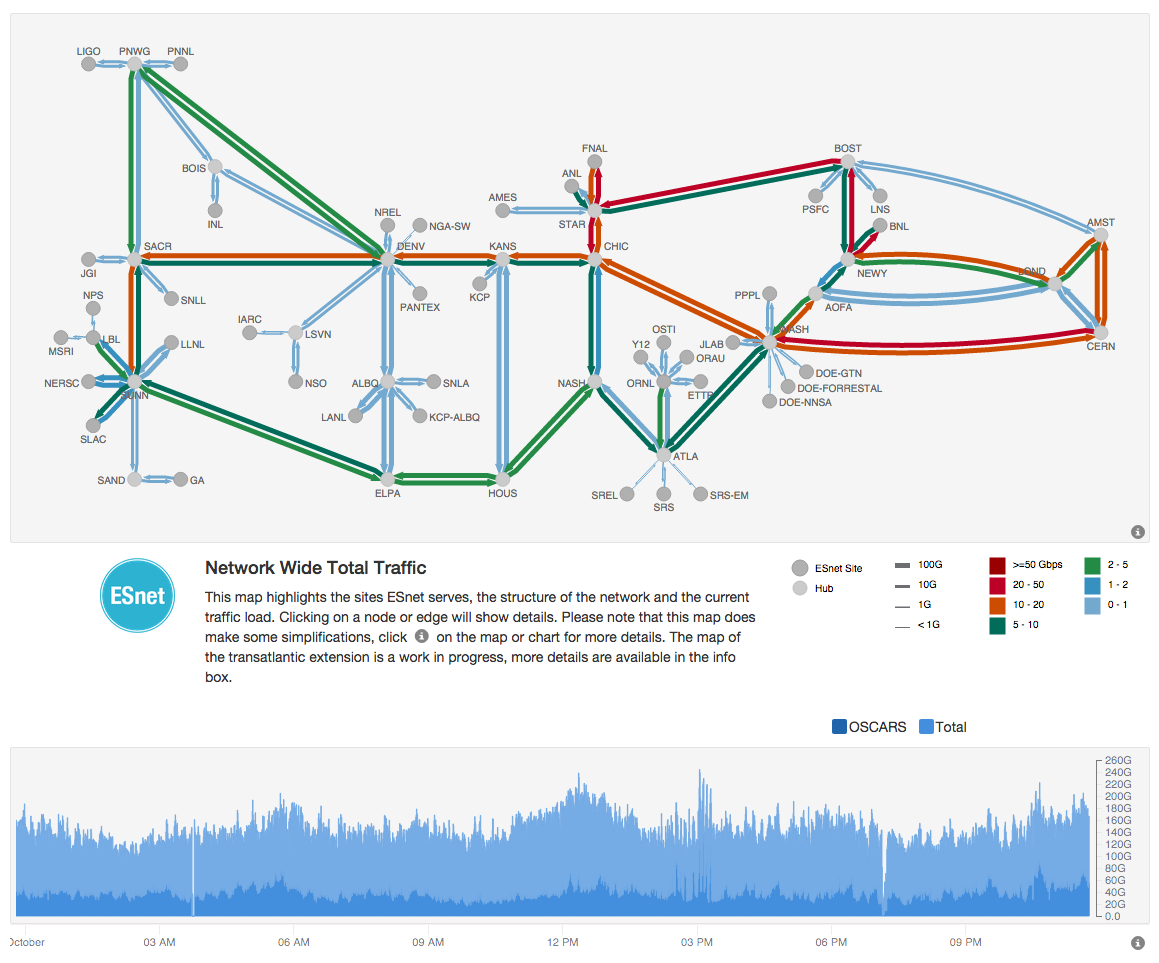 https://my.es.net/
4
5/10/16
The “Mini Portal”
5
5/10/16
Our Approach
Components
Reusability
Composability
Declarative
Leverage existing tools and libraries
Use existing code whenever possible 
Write code only when necessary
Iterative Development
Get feedback often
Do the minimum first, then see what you need to add (or remove)
6
5/10/16
Components
Reusability
Each component is made to be a general as possible
Surprisingly, general solutions are often simpler than one offs
Composability
Each component has clear boundaries and interfaces
Components can be flexibly arranged as needed
Declarative
Declare what you want, not how to do it; the system “makes it so.”
Allows work to be done at higher level by focusing on domain concepts
7
5/10/16
Declarative versus Imperative
Imperative:  Your friend tells you:
				First you go down route 3, until you pass the old farm
				Then you turn right at the big rock
				After that you’ll see a red brick house on the left 
				…
Declarative:  You enter “1313 Mockingbird Lane” into your GPS
8
5/10/16
Time Series Charts
9
5/10/16
Time Series Charts
10
5/10/16
Network Diagrams
11
5/10/16
Network Diagrams
12
5/10/16
Pond: Time Series Operations
We have lots of time series data: SNMP, netflow, log messages, etc
Need a common abstraction and wire format for this data
Provides common operations
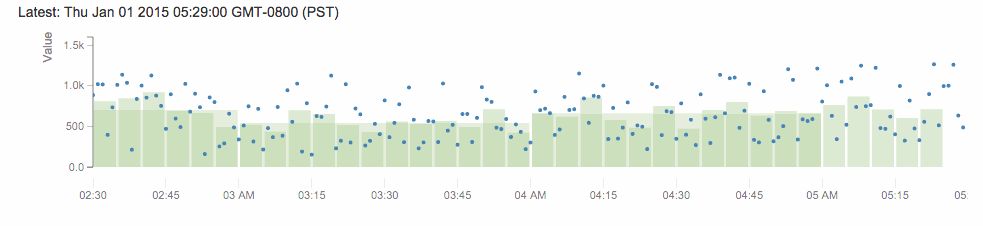 Animation showing how Pond generates summary rollups
13
5/10/16
Demo
Building the mini portal
Step by step
14
5/10/16
Open Source
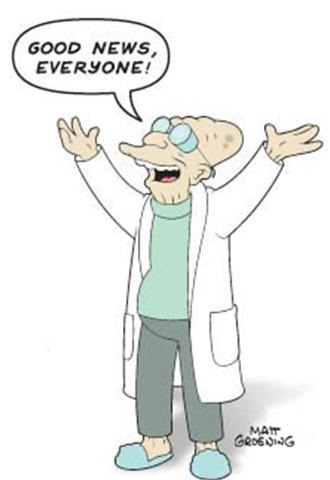 Good news everyone, it’s all open source!
http://software.es.net/pond/
http://software.es.net/react-timeseries-charts/
http://software.es.net/react-network-diagrams/

Motivation
Develop a common toolkit for visualizing networks
Lower barrier to entry 
Allow people to use what we’ve built so they don’t have to build their own
Encourage others to share their visualizations
Give back to the community
15
5/10/16
Questions?
Jon M. Dugan <jdugan@es.net>
https://my.es.net/
http://software.es.net/
http://software.es.net/pond/
http://software.es.net/react-timeseries-charts/
http://software.es.net/react-network-diagrams/
http://fasterdata.es.net/ 

Like code and networks? I’d love to talk to you!
Thanks for listening!
16
5/10/16
Footer